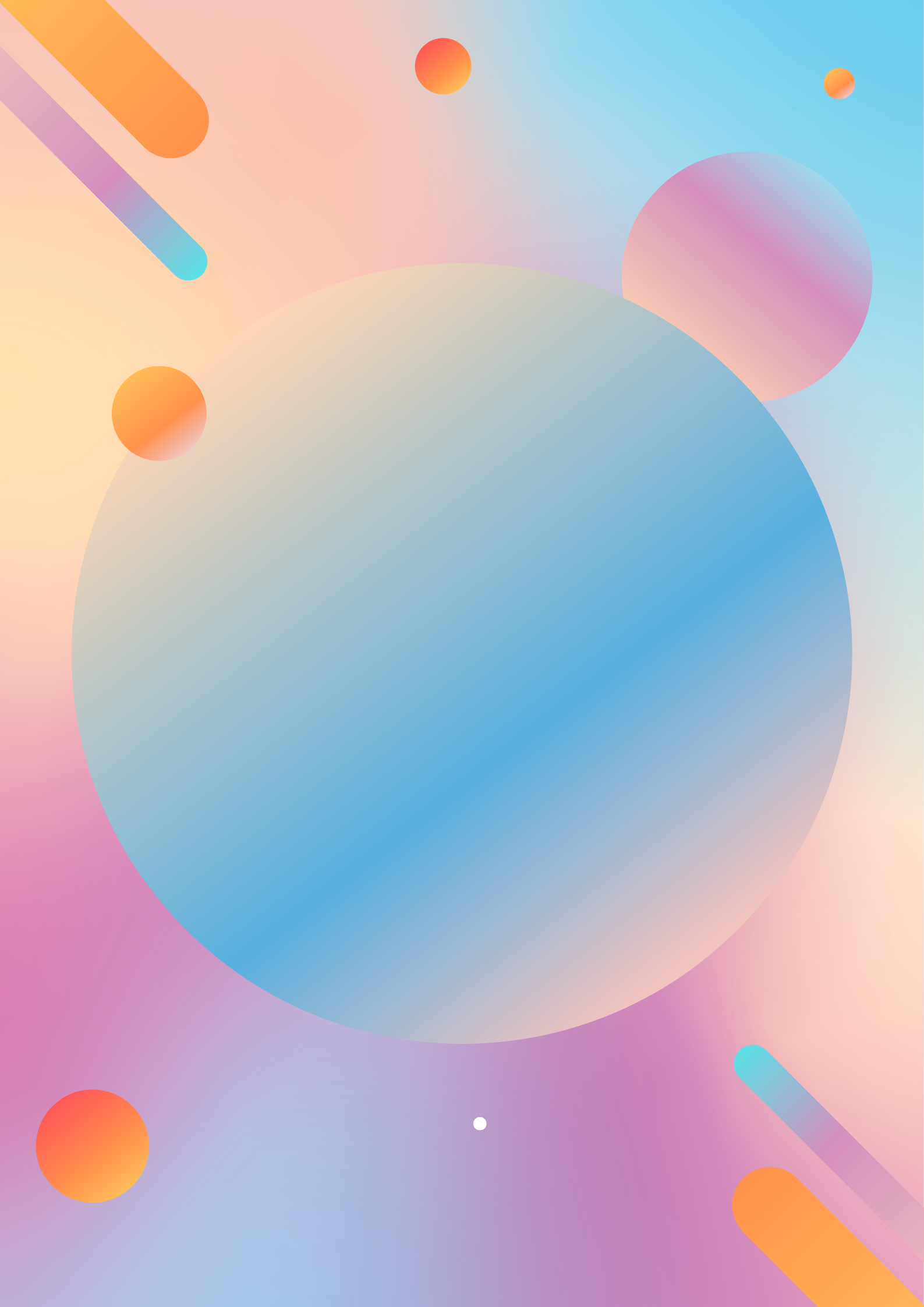 國立嘉義大學生化科技學系       111學年學生論文海報宣讀競賽展示相關注意事項 112.5.15                                                                                      1.參加對象：本系應屆畢業之研究生，其他研究所、學士班大四同學(可  依個人意願自由參加)。2.競賽組別:分為研究生組及大學生組。3.海報尺寸：直式海報90 cm (寬) x 120 cm (高)。4.海報內容：全文請以中文或英文書寫。海報內容包括標題、作者及單  位名稱 (標題請以顯目之字體大小呈現)。相關研究結果之圖表、相片，  請以可辨識之適當尺寸呈現在海報上，文字內容請以至少字體大小24點  之形式呈現以利閱讀，數據資料儘可能以圖及表呈現。5.報名日期:即日起至112年5月12日(星期五)下午17:00時前，請將報名表  電子檔寄系辦信箱(biotech@mail.ncyu.edu.tw)(請填妥姓名、學號、論  文名稱(需與海報標題相同)、指導老師)做為報名憑據。6.海報張貼時間及地點:張貼時間為112年5月16日(星期二)09:00時~5月19  日(星期五)17:00時前，張貼於綜教5樓A32-511生化實驗室外面壓克力板  上。(系辧將於5月15日(一)公告張貼順序)7.海報競賽評分時間:  112年5月24日(星期三)下午13：00時~15：00時。  參加同學務必全程在場解說，以利評審。8.本次論文宣讀競賽海報張貼期為1年。 9.競賽得獎前3名將頒發獎狀。